20.4.2021
Liebe Eltern, anbei einige Hinweise vom Ministerium zum Thema Selbsttests und Schulbesuch. Ich bitte Sie eindringlich auf den regelmäßigen Schulbesuch zu achten. Viele Grüße, Amöna Grothe-Mager
Die Testpflicht wird in der CoronaBetreuungsverordnung geregelt.
Wer einen höchstens 48 Stunden alten Negativtest einer anerkannten Teststelle vorlegt, zum Beispiel eines Testzentrums des öffentlichen Gesundheitsdienstes, muss nicht am Selbsttest teilnehmen.
Die Schule weist die Eltern nicht getesteter Schülerinnen und Schüler auf ihre Verantwortung für den regelmäßigen Schulbesuch ihres Kindes (§ 41 Absatz 1 Satz 2 Schulgesetz NRW) und die Gefahren für den Schul- und Bildungserfolg hin. Nicht getestete Schülerinnen und Schüler haben keinen Anspruch auf ein individuelles Angebot des Distanzunterrichts.
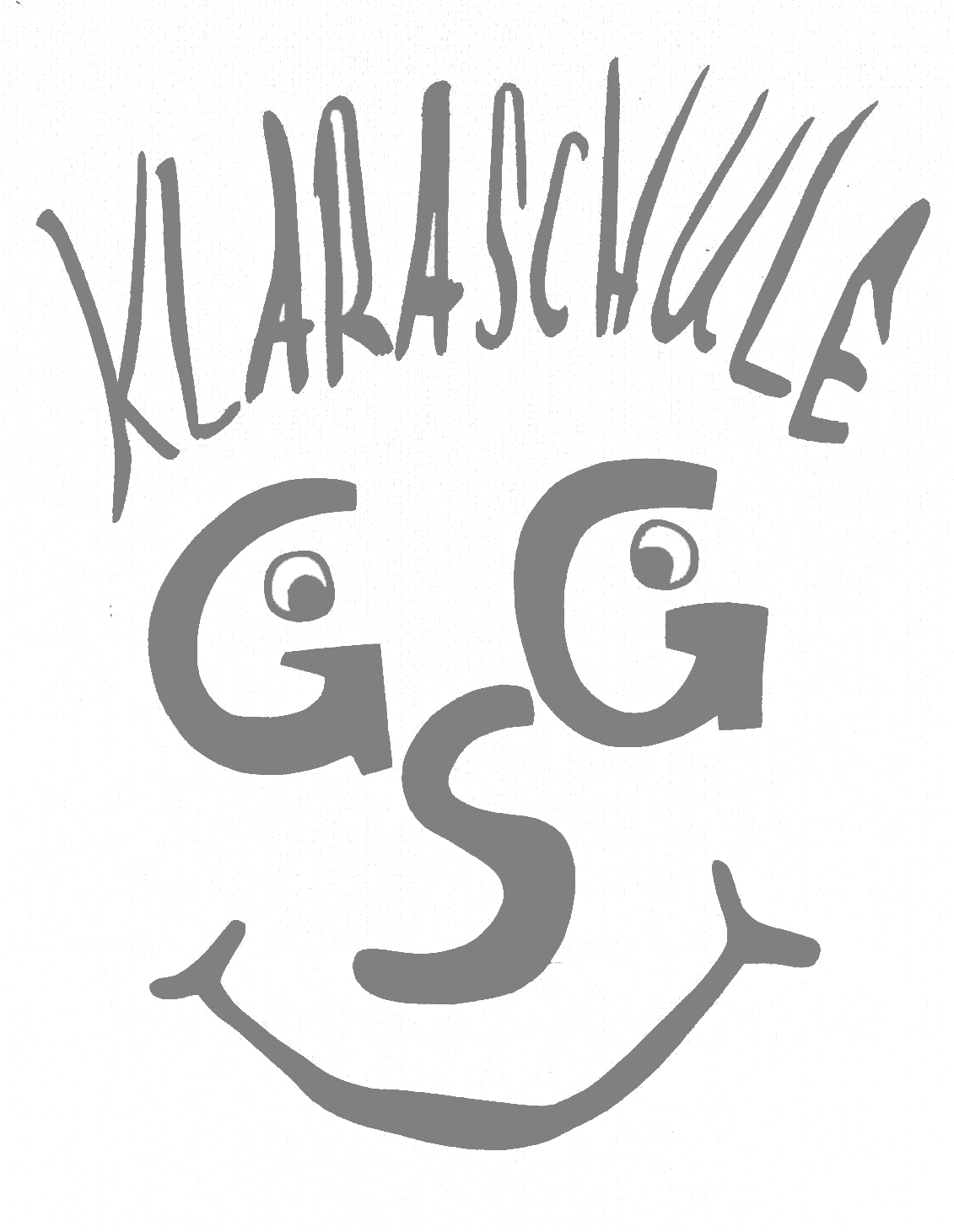 Die Schule gewährleistet – soweit erforderlich - die Aufsicht über die in der Schule positiv getesteten Schülerinnen und Schüler, bis die Eltern sie dort abholen oder von einer beauftragten Person abholen lassen.
Bei einer positiven Corona-Testung in der Schule muss eine Meldung an das zuständige Gesundheitsamt erfolgen. Das Ministerium für Arbeit, Gesundheit und Soziales hat jetzt ausdrücklich klargestellt, dass diese Pflicht aus § 6 in Verbindung mit § 8 Abs. 1 Nr. 7 Infektionsschutzgesetz abzuleiten ist.